Indonesian
History
MASTER'S DEGREE
How to Use
GOOGLE SLIDES
POWERPOINT
CANVA
Click on the "Google Slides" button below this presentation preview. Make sure to sign in to your Google account. Click on "Make a copy." Start editing your presentation.

Alternative: Click on the "Share" button on the top right corner in Canva and click on "More" at the bottom of the menu. Enter "Google Drive" in the search bar and click on the GDrive icon to add this design as a Google slide in your GDrive.
Click on the "PowerPoint" button below this presentation preview. Start editing your presentation.

Alternative: From Canva template file, Click on the "Share" button on the top right corner in Canva and click on "More" at the bottom of the menu. Enter "PowerPoint" in the search bar and click on the PowerPoint icon to download.
Click on the "Canva" button under this presentation preview. Start editing your presentation. You need
to sign in to your
Canva account.
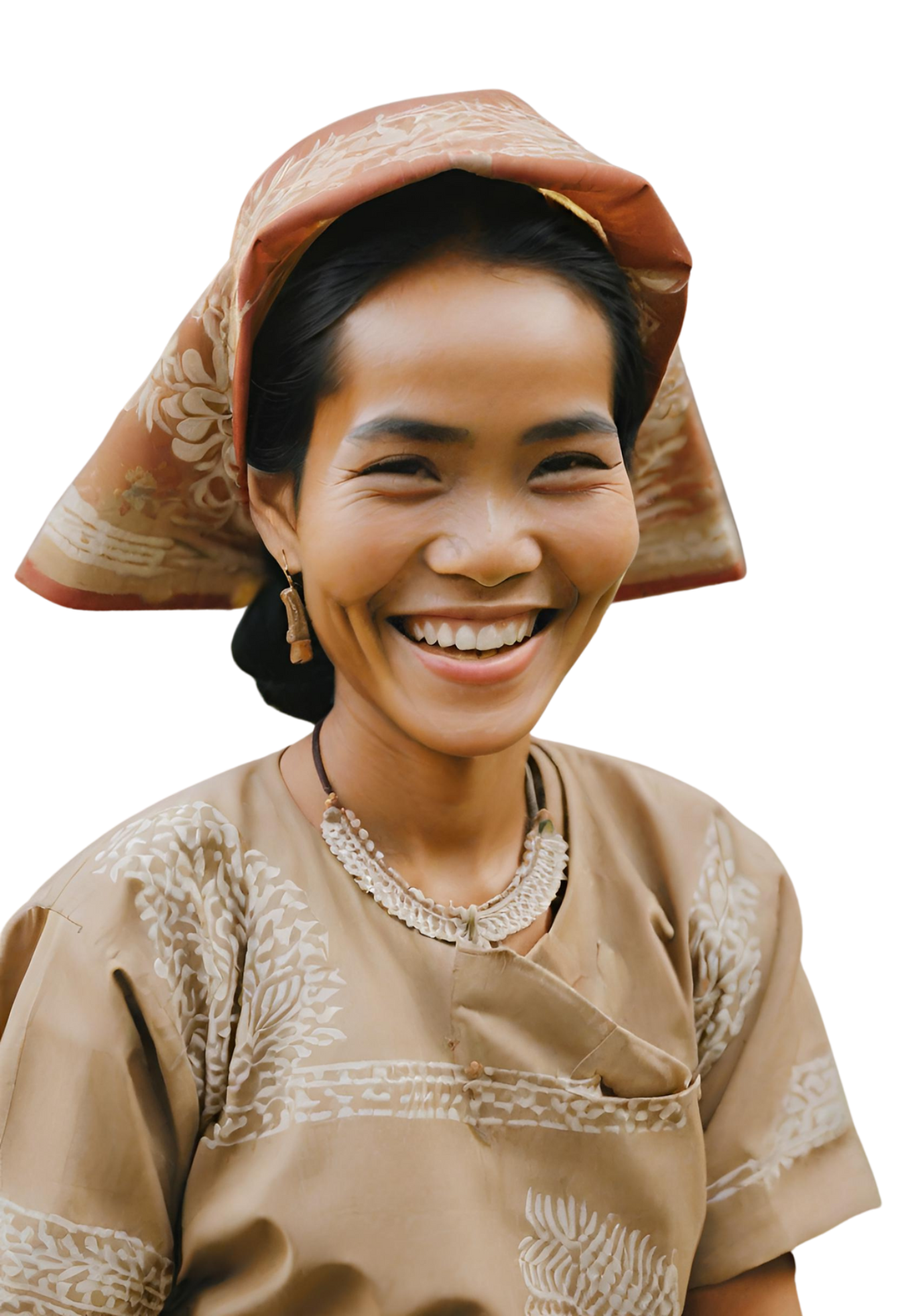 Hello There!
I'm Rain, and I'll be sharing with you my beautiful ideas. Follow me at @reallygreatsite to learn more.
Table of Contents
01.
CONTENT TITLE HERE
02.
CONTENT TITLE HERE
03.
CONTENT TITLE HERE
04.
CONTENT TITLE HERE
05.
CONTENT TITLE HERE
Timeline
YEAR
YEAR
YEAR
YEAR
YEAR
Briefly elaborate on what you want to discuss.
Briefly elaborate on what you want to discuss.
Briefly elaborate on what you want to discuss.
Briefly elaborate on what you want to discuss.
Briefly elaborate on what you want to discuss.
Your Title
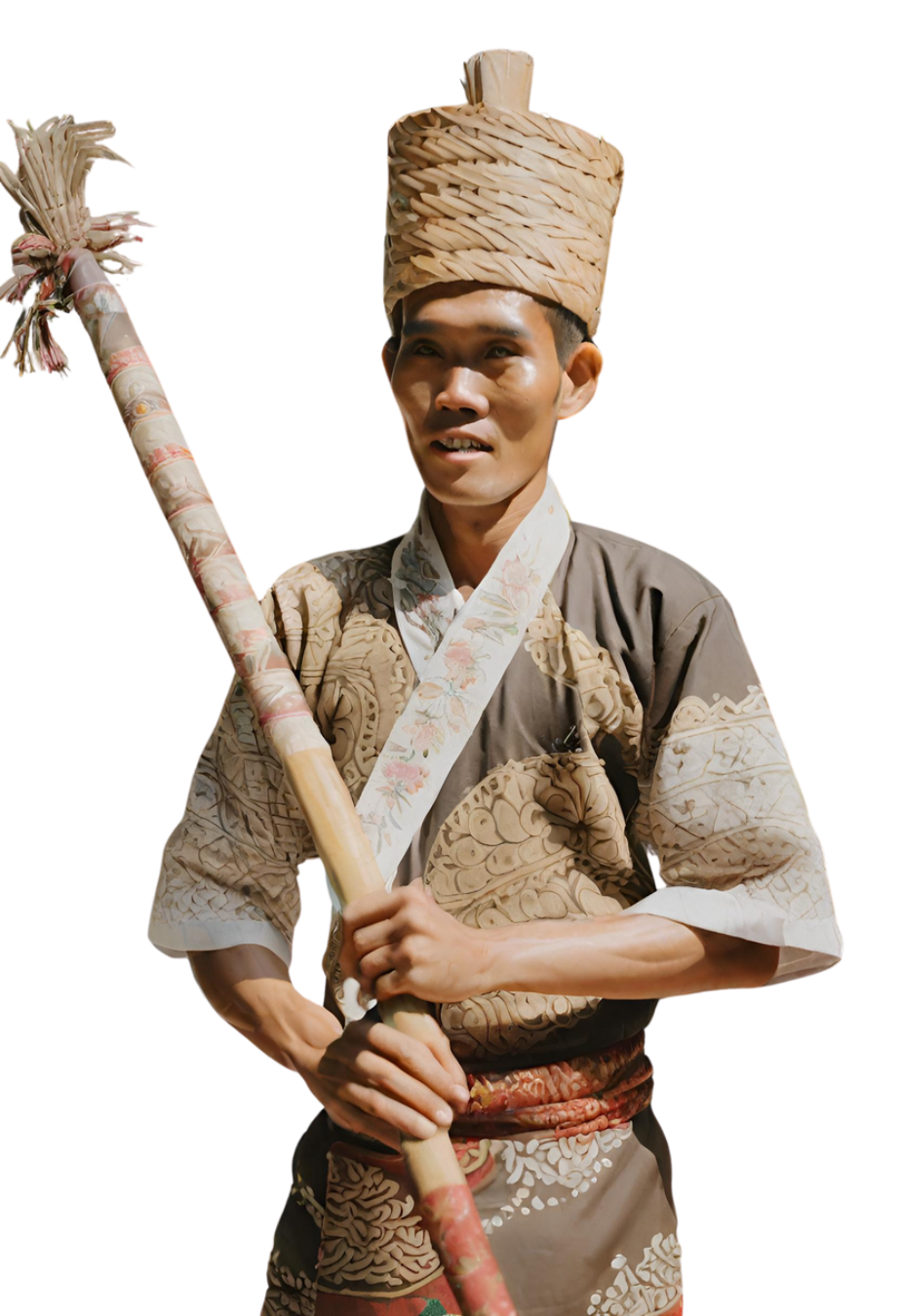 01
03
ADD A MAIN POINT
ADD A MAIN POINT
Briefly elaborate on what you want to discuss.
Briefly elaborate on what you want to discuss.
02
04
ADD A MAIN POINT
ADD A MAIN POINT
Briefly elaborate on what you want to discuss.
Briefly elaborate on what you want to discuss.
Your Title
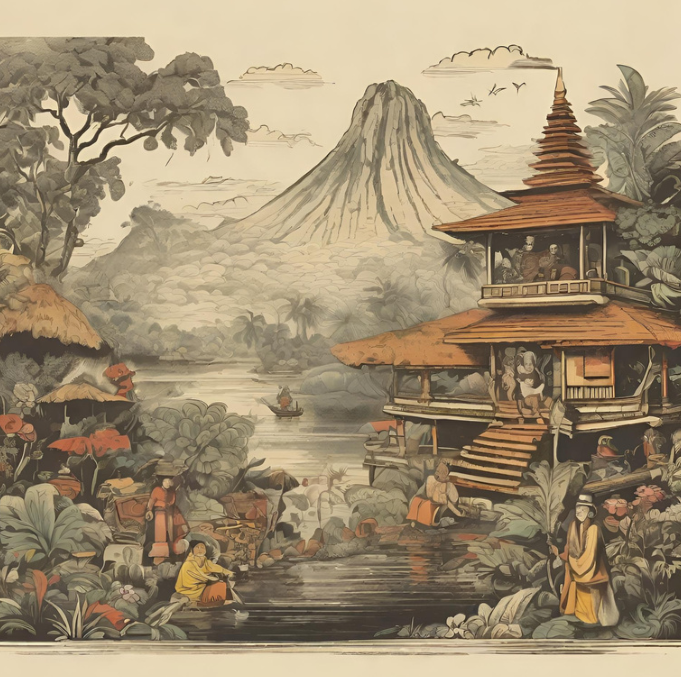 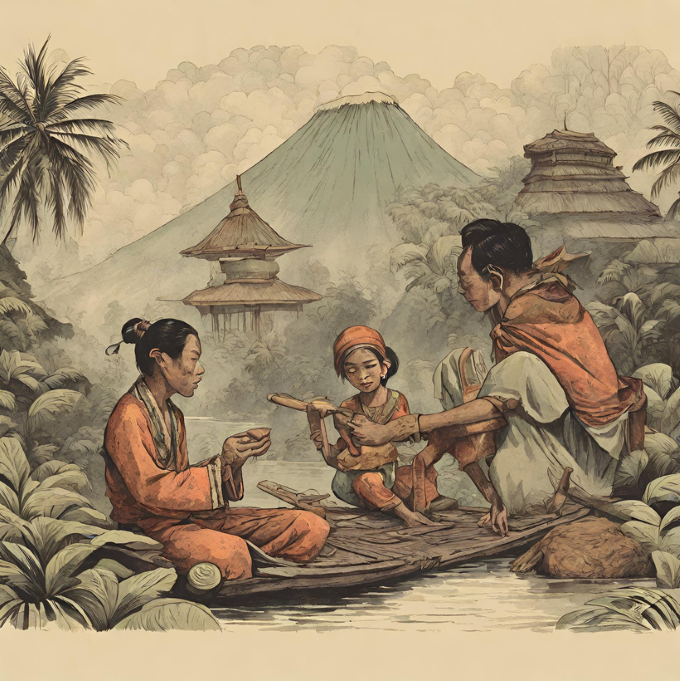 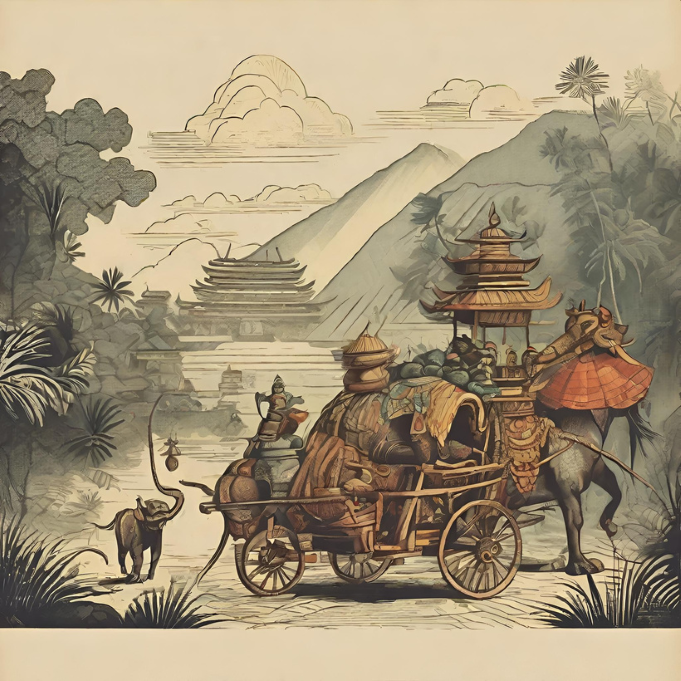 ADD A MAIN POINT
ADD A MAIN POINT
ADD A MAIN POINT
Briefly elaborate on what you want to discuss.
Briefly elaborate on what you want to discuss.
Briefly elaborate on what you want to discuss.
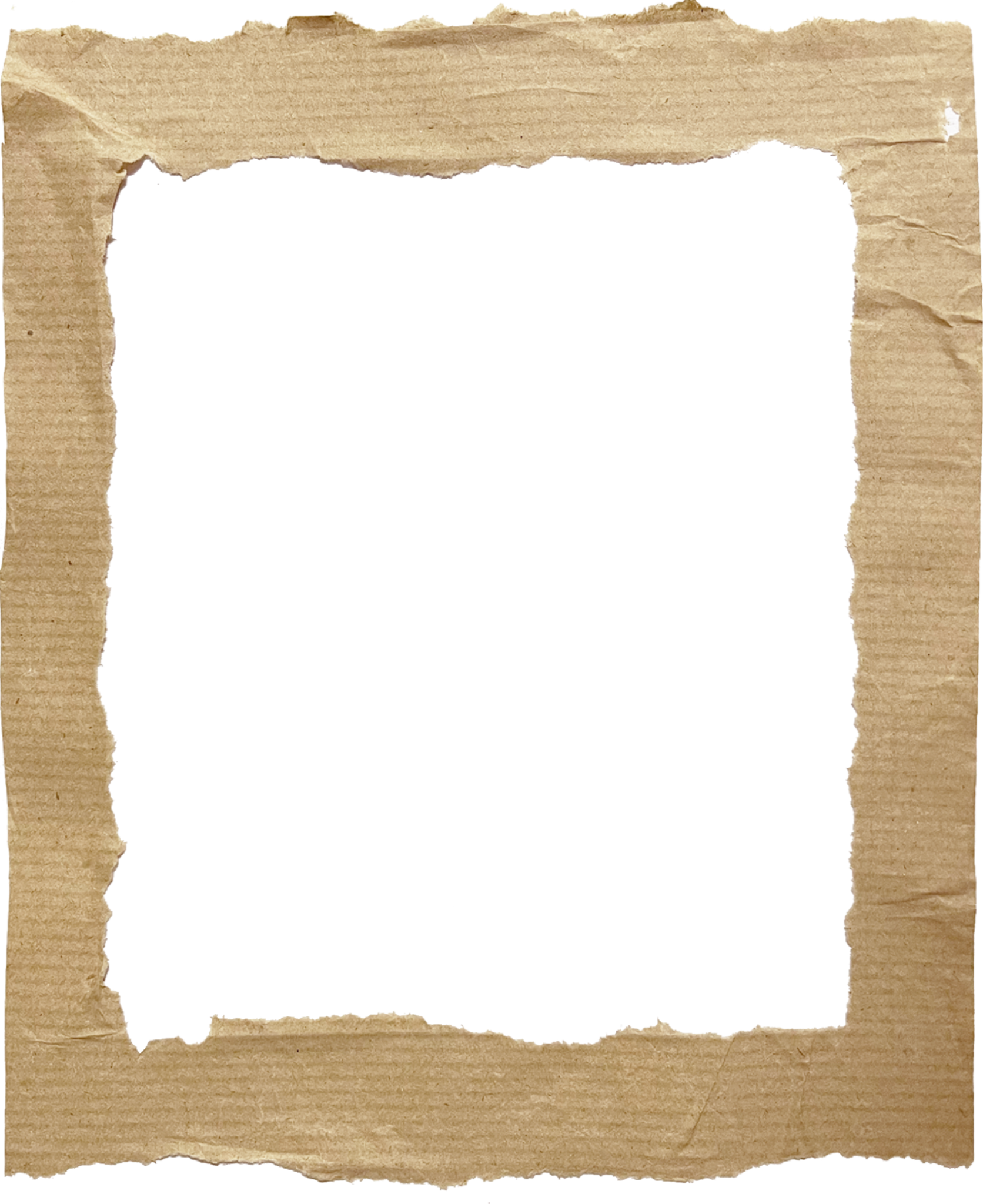 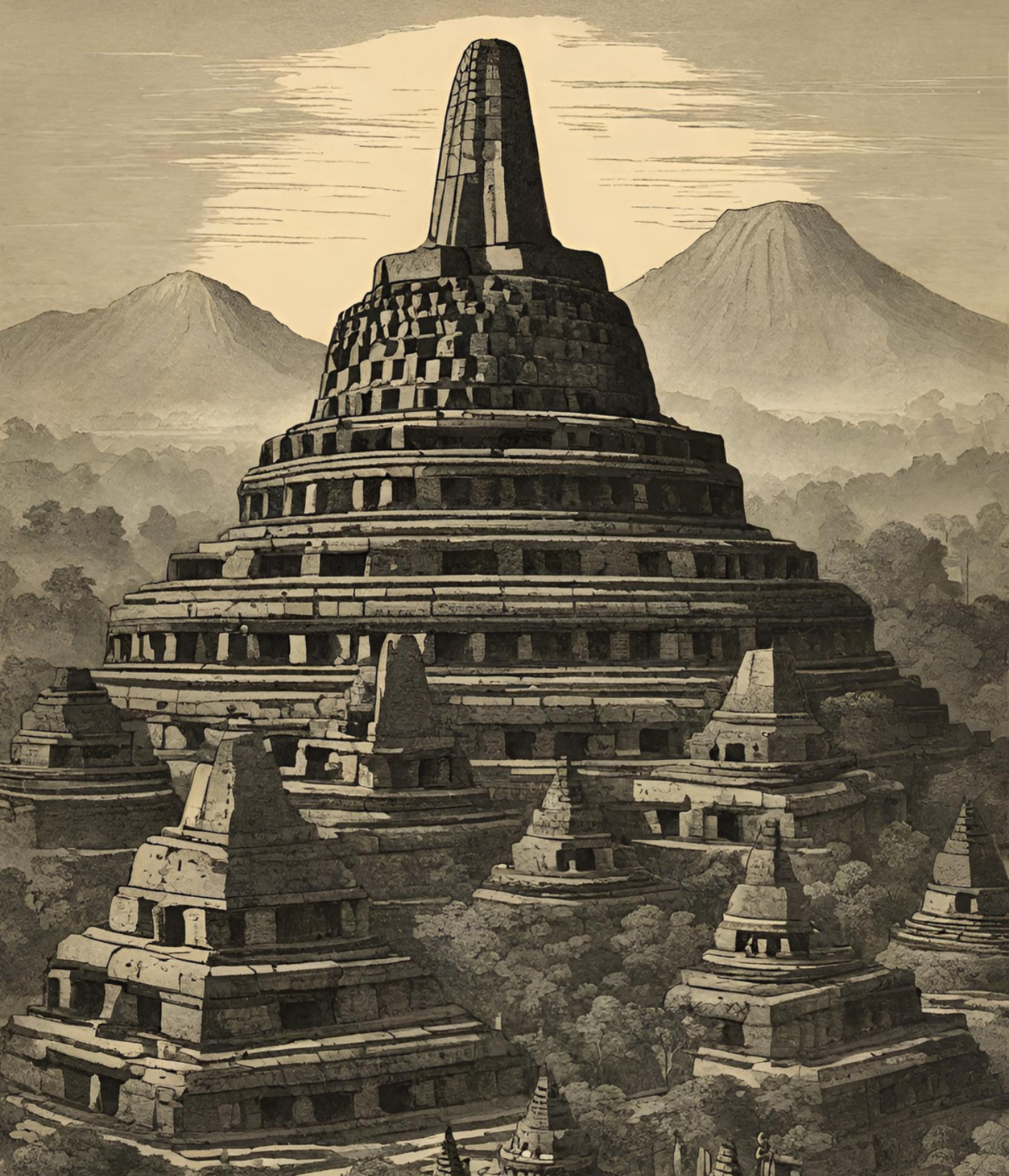 01
Add Section Title Here
Briefly elaborate on what you want to discuss.
Your Title
Lorem ipsum dolor sit amet, consectetur adipiscing elit, sed do eiusmod tempor incididunt ut labore et dolore magna aliqua. Tellus molestie nunc non blandit massa enim. Nulla facilisi cras fermentum odio eu feugiat pretium.
Lorem ipsum dolor sit amet, consectetur adipiscing elit, sed do eiusmod tempor incididunt ut labore et dolore magna aliqua. Tellus molestie nunc non blandit massa enim. Nulla facilisi cras fermentum odio eu feugiat pretium.
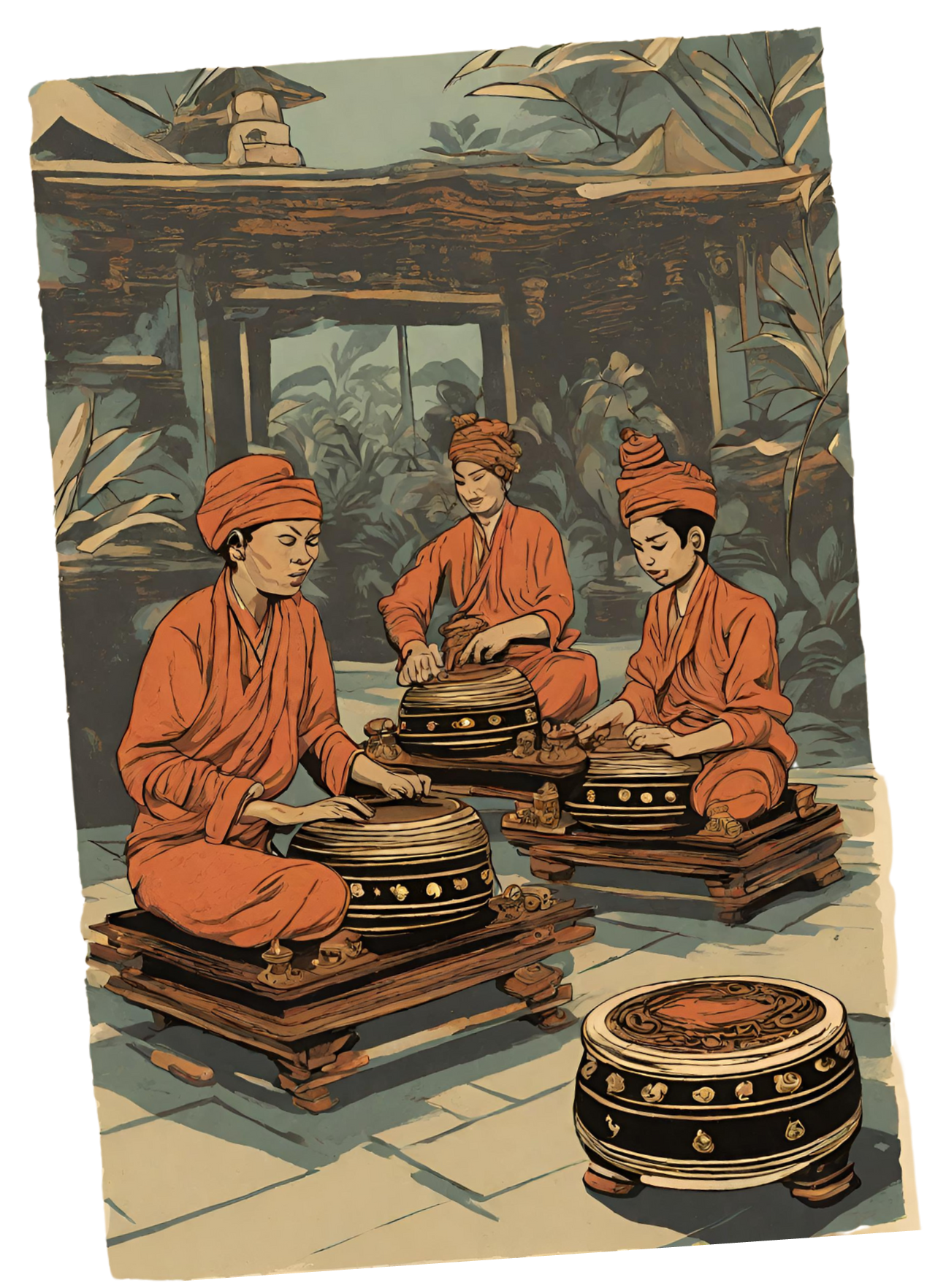 Your Title
Lorem ipsum dolor sit amet, consectetur adipiscing elit, sed do eiusmod tempor incididunt ut labore et dolore magna aliqua. Tellus molestie nunc non blandit massa enim. Nulla facilisi cras fermentum odio eu feugiat pretium.
Lorem ipsum dolor sit amet, consectetur adipiscing elit, sed do eiusmod tempor incididunt ut labore et dolore magna aliqua. Tellus molestie nunc non blandit massa enim. Nulla facilisi cras fermentum odio eu feugiat pretium.
Write Your Topic or Idea
Lorem ipsum dolor sit amet, consectetur adipiscing elit, sed do eiusmod tempor incididunt ut labore et dolore magna aliqua. Tellus molestie nunc non blandit massa enim. Nulla facilisi cras fermentum odio eu feugiat pretium.
Lorem ipsum dolor sit amet, consectetur adipiscing elit, sed do eiusmod tempor incididunt ut labore et dolore magna aliqua. Tellus molestie nunc non blandit massa enim. Nulla facilisi cras fermentum odio eu feugiat pretium.
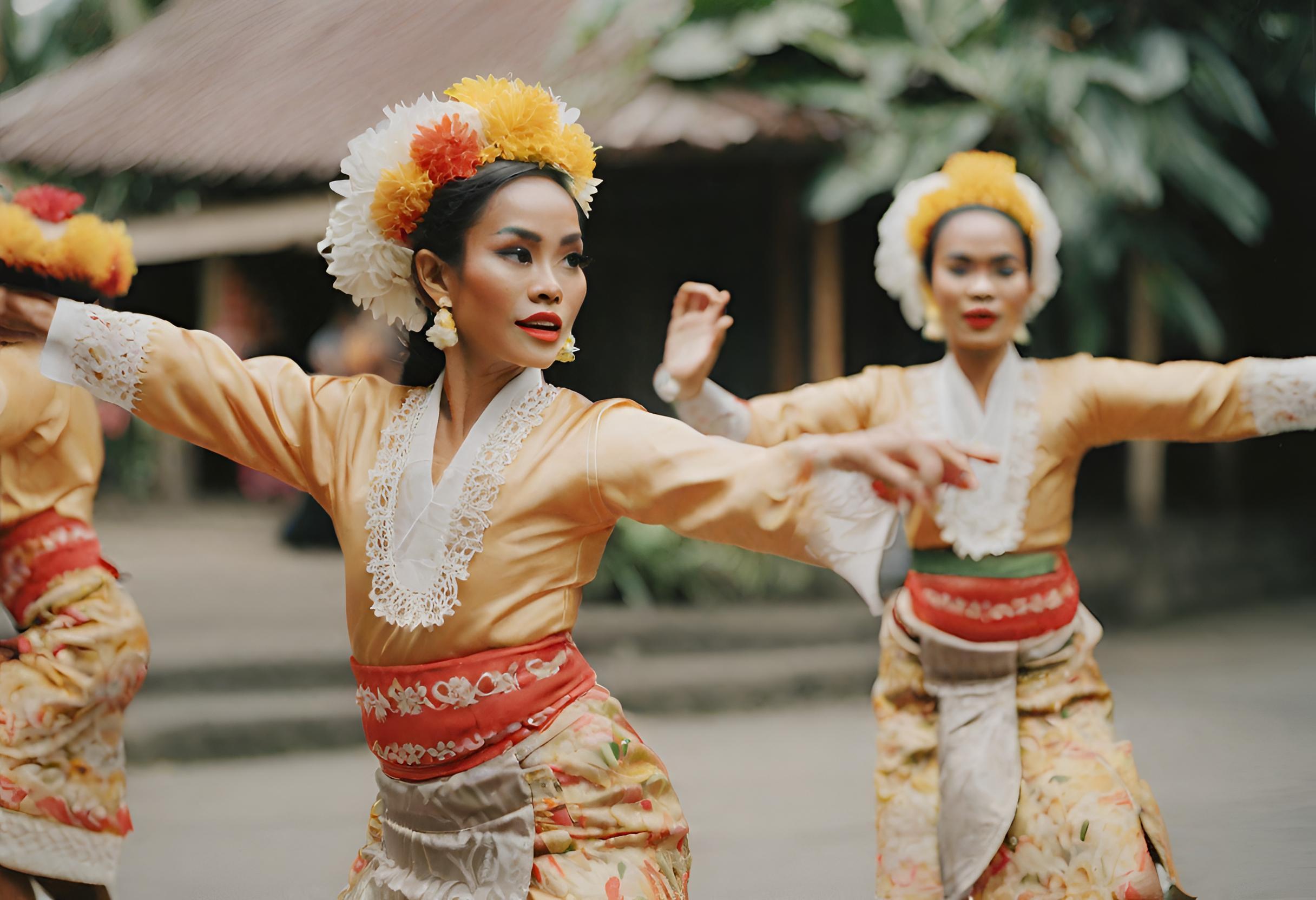 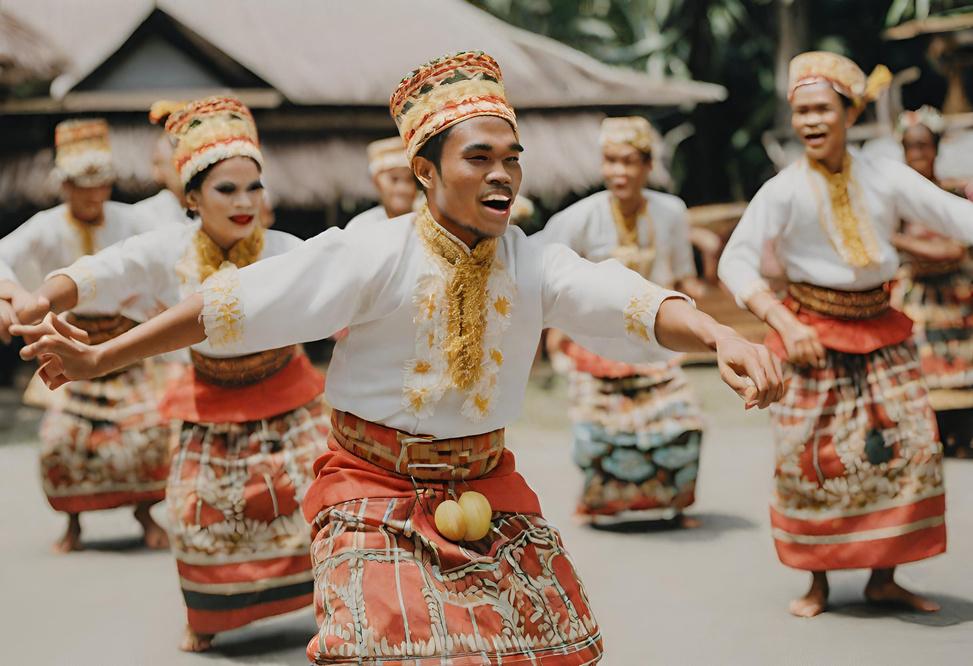 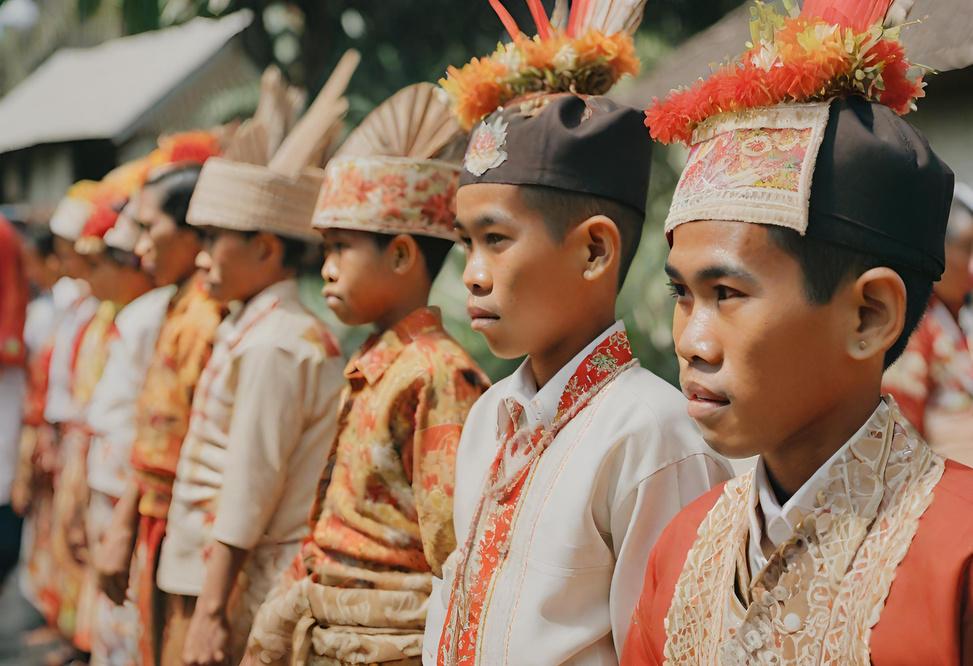 Your Title
01
02
ADD A
MAIN POINT
ADD A
MAIN POINT
Briefly elaborate on what you want to discuss.
Briefly elaborate on what you want to discuss.
03
04
ADD A
MAIN POINT
ADD A
MAIN POINT
Briefly elaborate on what you want to discuss.
Briefly elaborate on what you want to discuss.
Write an original statement or inspiring quote
Include a credit, citation, or supporting message
Resource Page
Use these design resources in your Canva Presentation.








You can find these fonts online too. Happy designing! 

Don't forget to delete this page before presenting.
This presentation template uses the following free fonts:
Titles: Allura 
Headers: Old Standard
Body Copy: Old Standard
This  presentation template is free for everyone to use thanks to the following:
SlidesCarnival for the presentation template
Pexels for the photos
Happy designing!